Комитет по финансам администрациимуниципального района «Могочинский район»
Проект Бюджета муниципального района «Могочинский район» на 2020 год и плановый период 2021 и 2022 годов
«Бюджет для граждан» познакомит Вас с положениями основного финансового документа бюджета Могочинского района  -  бюджета муниципального района «Могочинский район» на 2020 год и плановый период 2021 и 2022 и позволит в доступной форме разъяснить все тонкости сложных механизмов бюджетного процесса
Надеемся, что представленная информация будет интересна и полезна для жителей района, а также повысит уровень общественного участия граждан в бюджетном процессе  Могочинского района.
Основные термины и понятия
Бюджет – форма образования и расходования денежных средств, предназначенных для финансового обеспечения задач и функций государства и местного самоуправления.
Консолидированный бюджет – свод бюджетов бюджетной системы Российской Федерации на соответствующей территории (за исключением бюджетов государственных внебюджетных фондов) без учета межбюджетных трансфертов между этими бюджетами.
Бюджетная система– основанная на экономических отношениях и государственном устройстве Российской Федерации, регулируемая законодательством Российской Федерации совокупность бюджетов и бюджетов государственных внебюджетных фондов. 
Доходы бюджета – поступающие в бюджет денежные средства, за исключением средств, являющихся источниками финансирования дефицита бюджета. 
Расходы бюджета – выплачиваемые из бюджета денежные средства, за исключением средств, являющихся источниками финансирования дефицита бюджета. 
Дефицит бюджета – превышение расходов над доходами. 

Профицит бюджета – превышение доходов над расходами.
Бюджетные ассигнования – предельные объемы денежных средств, предусмотренных в соответствующем финансовом году для исполнения бюджетных обязательств.Межбюджетные трансферты – средства, предоставляемые одним бюджетом бюджетной системы Российской Федерации другому бюджету бюджетной системы Российской Федерации.Дотации – межбюджетные трансферты, предоставляемые на безвозмездной основе без установления направлений и (или) условий их использования.Субсидии – денежные средства, предоставляемые на условиях долевого финансирования нижестоящим бюджетам для осуществления их расходных обязательств по вопросам местного значения. Субвенции – денежные средства, предоставляемые местным бюджетам на выполнение переданных полномочий государственных органов власти.
Ведомственная структура расходов бюджета - распределение бюджетных ассигнований, предусмотренных  решением о бюджете, по главным распорядителям бюджетных  средств, разделам, подразделам, целевым статьям, группам видов расходов  классификации расходов бюджетов. Условно утвержденные расходы - не распределенные в плановом периоде в соответствии с классификацией расходов бюджетов бюджетные ассигнования (согласно статье 184.1 БК РФ- общий объем условно утвержденных расходов на первый год планового периода не менее 2,5%, на второй год планового периода - не менее 5% общего объема расходов бюджета) Главный администратор доходов бюджета - орган государственной власти (местного самоуправления), имеющие в своем ведении администраторов доходов бюджета. Главный распорядитель бюджетных средств (ГРБС) - орган государственной власти (местного самоуправления), напрямую получающий(ее) средства из бюджета и наделенный правом распределять их между подведомственными распорядителями и получателями бюджетных средствМежбюджетные отношения ‐ взаимоотношения между публично‐правовымиобразованиями по вопросам осуществления бюджетного процесса.
Расходные обязательства ‐ обусловленные законом, иным нормативным правовым актом, договором или соглашением обязанности публично‐правового образования или действующего от его имени казенного учреждения предоставить физическому или юридическому лицу, иному публично‐правовому образованию, субъекту международного права средства из соответствующего бюджета.

Бюджетные обязательства ‐ расходные обязательства, подлежащие исполнению в соответствующем финансовом году.

 Денежные обязательства ‐ обязанность получателя бюджетных средств уплатить бюджету, физическому лицу и юридическому лицу за счет средств бюджета определенные денежные средства в соответствии с выполненными условиями гражданско ‐ правовой сделки, заключенной в рамках его бюджетных  полномочий, или в соответствии с положениями закона, иного правового  акта, условиями договора или соглашения.

 Бюджетная роспись ‐ документ, который составляется и ведется главным распорядителем бюджетных средств либо главным администратором источников финансирования дефицита бюджета в целях исполнения бюджета по расходам (источникам финансирования дефицита бюджета).

 Источники финансирования дефицита бюджета ‐ средства, привлекаемые в бюджет для покрытия дефицита (кредиты банков, кредиты от других уровней бюджетов, кредиты финансовых организаций, ценные бумаги, иные источники).
Бюджетный процесс - деятельность органов государственной власти, органов местного самоуправления и иных участников бюджетного процесса по составлению и рассмотрению проектов бюджетов, утверждению и исполнению бюджетов, контролю за их исполнением, осуществлению бюджетного учета, составлению, внешней проверке, рассмотрению и утверждению бюджетной отчетности.
ЭТАПЫ БЮДЖЕТНОГО ПРОЦЕССА
Проект решения муниципального района  "О бюджете муниципального района «Могочинский район» на 2020 год и плановый период 2021 и 2022 годов" подготовлен с учетом основных направлений бюджетной, налоговой и долговой политики муниципального района «Могочинского района» на 2020 год и плановый период 2021 и 2022 годов.
При формировании проекта бюджета муниципального района использовались:
основные показатели социально-экономического развития муниципального района «Могочинский район» на 2020 год и плановый период 2021 и 2022 годов;
-прогнозные показатели поступлений доходов главных администраторов доходов бюджета муниципального района;
-объемы межбюджетных трансфертов, которые определенны проектом закона Забайкальского края " О бюджете Забайкальского края на 2020 год и плановый период 2021 и 2022 годов ".
-реестр расходных обязательств, представляющий собой «инвентаризацию» правовых оснований и методов расчетов всех, включенных в бюджет муниципального района «Могочинский район» расходов. 
 -реестр источников доходов бюджета муниципального района «Могочинский район»

     Формирование бюджета осуществлялось на три  финансовых года на очередной    финансовый год и плановый период 2021-2022 гг. 
Направление планирования первоочередных бюджетных расходов  это выплата заработной платы и начислений на нее, социальное обеспечение, оплата коммунальных услуг, уплата налогов, сборов и иных обязательных платежей в бюджеты бюджетной системы Российской Федерации
Проект решения о бюджете муниципального района подготовлен в соответствии с требованиями Бюджетного кодекса Российской  Федерации,  Налогового кодекса Российской Федерации, Решения Совета муниципального района «Могочинский район» от 25.11.2016г. № 11 «О бюджетном процессе в муниципальном районе «Могочинский район» (в ред. решений Совета от 26.04.2017г. № 71, от 22.06.2017г. № 97), Постановления администрации муниципального района «Могочинский район» от 29.05.2019 г. № 358 «Об утверждении Плана мероприятий по разработке прогноза социально-экономического развития муниципального района «Могочинский район» на 2020 год, формирования бюджета муниципального района «Могочинский район» на 2020год и плановый период 2021-2022годов», иных законодательных и нормативных правовых актов Российской Федерации, Забайкальского края муниципального района Могочинский район.
Публичные слушания по проекту бюджета муниципального района «Могочинский район» на 2020 и плановый период 2021-2022 годов проведены 12.12.2019 г., на основании постановления администрации муниципального района «Могочинский район»      № 713 от 22.11.2019 г.
Основные направления бюджетной и налоговой политики муниципального района «Могочинский район» на 2020 год и плановый период 2021 и 2022 годов
В бюджетной политике муниципального района «Могочинский район» на долгосрочную перспективу сохранена преемственность в достижении поставленных ранее целей и задач, предусматривающих повышение эффективности использования доходного потенциала для обеспечения экономического роста, выполнения  социальных гарантий.    При этом, сохранение консервативного подхода к формированию бюджетных расходов на       2020 – 2022 годы принципиально важно для долгосрочной финансовой устойчивости бюджета района. 
Основными  направлениями Налоговой  политики являются создание условий для развития инноваций, стимулирование инвестиций в социальную сферу, что соответствует сохранению преемственности в отношении основных направлений налоговой политики.
Основные направления бюджетной политики
Основные направления налоговой политики
Основные характеристики бюджета муниципального района «Могочинский район на 2020 год и плановый период 2021-2022гг.
Проект налоговых и неналоговых доходов бюджета муниципального района на 2020 год и плановый период  2021 и 2022 годов  рассчитан  на основании показателей социально-экономического развития  района на 2020 год и плановый период 2021 и 2022 годов с применением нормативов отчислений от налогов и сборов, установленных Бюджетным кодексом Российской Федерации и Законом Забайкальского края от 20 декабря 2011 года № 608-ЗЗК «О межбюджетных отношениях в Забайкальском крае» (в ред. от 01.03.2017 № 1452-ЗЗК). В целях повышения объективности и обоснованности прогнозной оценки доходов, снижения рисков недопоступлений доходов использованы отчетные данные, отражающие реальную ситуацию с поступлением доходов в текущем году и предшествующие годы. В проекте бюджета района на 2020 год и плановый период 2021 и 2022 годов мобилизованы все возможные к поступлению источники доходов.Общий объем налоговых и неналоговых доходов бюджета муниципального района «Могочинский район» на  2020 год прогнозируется в объеме 246857,4 тыс. рублей, с ростом к показателю 2019 года на 2,2 процента
Параметры доходной части бюджета муниципального района на 2020 год
Структура налоговых и неналоговых доходов на 2020 год
Динамика доходной части бюджета муниципального района «Могочинский район»
Расходы бюджета муниципального района на 2020 год
Расходы бюджета муниципального района «Могочинский район» формировались на основе действующего реестра расходных обязательств с учетом необходимости исполнения расходных обязательств возложенных на органы местного самоуправления муниципального района «Могочинский район». 
              Бюджет муниципального района рассчитан на основе плановых бюджетных ассигнований текущего года с учетом прогноза показателей социально-экономического развития
       Общие подходы к формированию расходов бюджета муниципального района на 2020 год и плановый период 2021 и 2022 годов определены бюджетной политикой муниципального района
     Бюджет муниципального района «Могочинский район» сохраняет свою социальную направленность. На  2020 год на отрасли социальной сферы предусмотрено 85% от общей суммы расходов
Расходы бюджета- выплачиваемые из бюджета денежные средстваРасходы бюджета муниципального района утверждены:- по функциям муниципального района- по ведомствам- по муниципальным программам
Структура расходов муниципального района на 2020 год по разделам бюджетной классификации
Расходы бюджета муниципального района на 2020 год по разделу Национальная экономика
По данному разделу в бюджете муниципального района предусмотрены расходы на муниципальный дорожный фонд это средства бюджета, подлежащие использованию в целях финансового обеспечения дорожной деятельности в отношении автомобильных дорог общего пользования местного значения вне границ населённых пунктов в границах муниципального района. Объём муниципального дорожного фонда на 2020 год предусмотрен в сумме 11878,0 тыс.рублей.
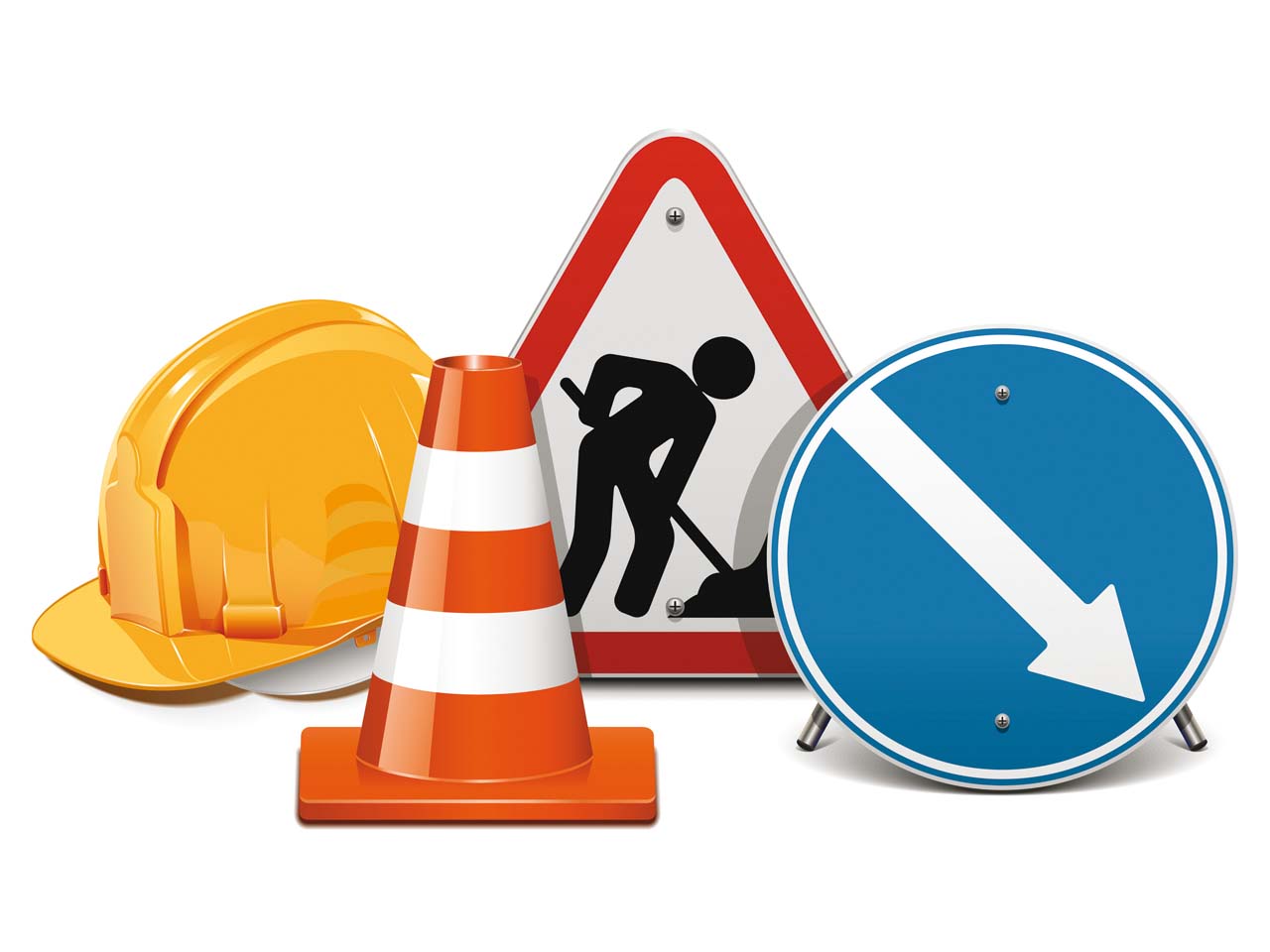 В бюджет муниципального района «Могочинский район» в 2020 году зачисляется 20 процентов доходов от уплаты акцизов на нефтепродукты, а также в бюджет муниципального района «Могочинский район» подлежат зачислению акцизы на нефтепродукты с территорий сельских поселений. При этом 100 % от указанных поступлений в 2020 году будут зачисляться в бюджет муниципального района «Могочинский район» для формирования муниципального дорожного фонда.

Расходы фонда направляются на :
 содержание, ремонт, реконструкцию,
 строительство автомобильных дорог 
местного значения;
 оформление прав собственности на 
автомобильные дороги местного значения
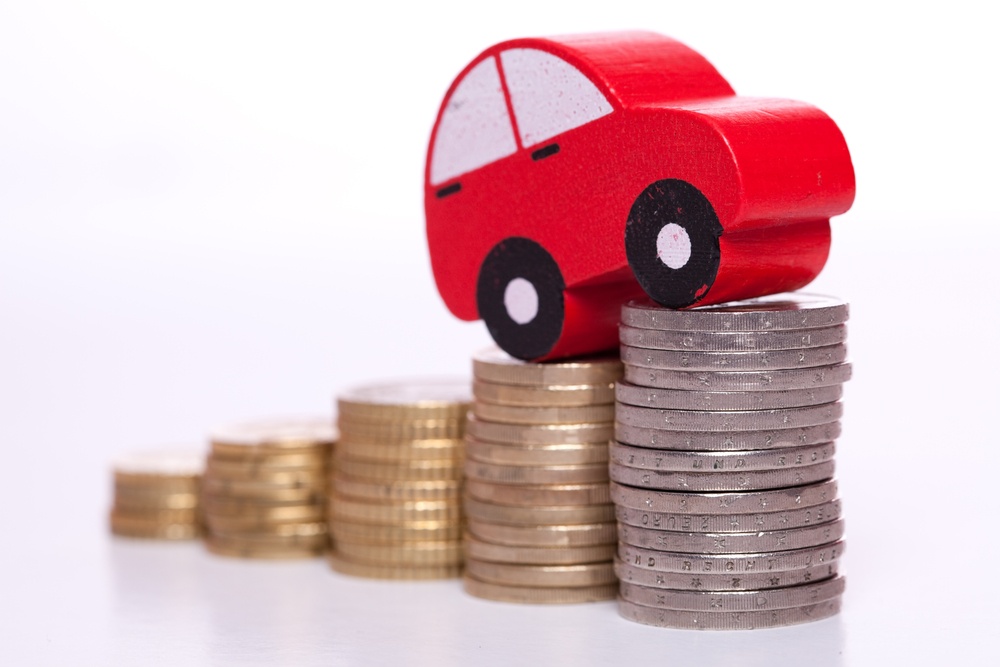 Динамика поступлений акцизов на нефтепродукты
Расходы бюджета муниципального района на 2020 год в сфере образования
Расходы по данному разделу планируются как за счет собственных средств, так и за счет средств субвенций из бюджета края. Общая сумма расходов по разделу планируется в объеме 464914,6 тыс.руб. за счет средств субвенций – 268675,9 тыс.руб., за счет собственных доходов – 196238,7 тыс.руб. По данному разделу доля расходов в общей сумме расходов на исполнение собственных полномочий составляет  75,7%
За счёт средств местного бюджета и бюджета края осуществляется обеспечение деятельности следующих учреждений:- 9 учреждений дошкольного образования;- 12 общеобразовательных учреждений;- 2 учреждения дополнительного образования детей;- 1 учреждение, осуществляющее управленческую, бухгалтерскую и хозяйственную деятельность учреждений образования, мероприятия по оздоровлению детей
.
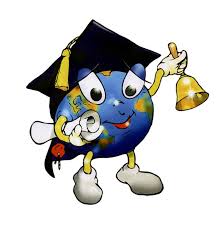 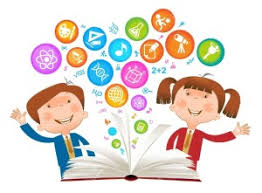 По разделу Образование на2020 год планируются к реализации следующие  муниципальные программы:
-Муниципальная программа по подготовке и проведению государственной итоговой аттестации выпускников в общеобразовательных учреждениях» -300,0 тыс.руб.
- Муниципальная программа «Модернизация образовательных учреждений» - 4500,0 тыс. руб. 
- Муниципальная программа "Развитие системы дошкольного образования « – 1500,0 тыс. руб. 
- Муниципальная  программа "Одаренные дети– 206,0 тыс. руб. 
- Муниципальная программа «Педагогические кадры» -300,0 тыс. руб. 
- Муниципальная программа «Комплексная безопасность образовательных учреждений» -3600,0 тыс. руб. 
- Муниципальная программа «Патриотическое воспитание детей, подростков и молодежи - 57 тыс. руб.
- Муниципальная программа «Развитие системы отдыха и оздоровления детей» -136,0 тыс.руб.
- Муниципальная программа «Доступная среда» -250,0 тыс.руб. 
-Муниципальная программа «Профилактика безнадзорности и  правонарушений  несовершеннолетних»- 140,0 тыс.руб., 
- Муниципальная программа «Развитие инклюзивного образования детей муниципального района- 80,0 тыс.руб., 
-Муниципальная программа «Привлечение молодых специалистов для работы в учреждениях муниципальной сферы»300,0 тыс.руб.  
 -Муниципальная программа «Культура» -800,0 тыс.руб. 
-Муниципальная программа «Молодежная политика»-265,0 тыс.руб. 
-
Расходы бюджета муниципального района на 2020 год в сфере культуры
Расходы на 2020 год предусмотрены за счет собственных средств и межбюджетных трансфертов от бюджетов городских и сельских поселений муниципального района в сумме  34009,3тыс.руб.
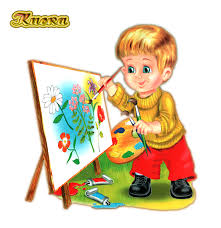 По разделу Культура предусмотрена муниципальная программа «Культура» в сумме 1700,0 тыс.руб. средства предусмотрены на сохранение и развитие культурной деятельности, укрепление материально-технической базы, ремонтные работы, обеспечение условий для творчества и развития талантов у детей.
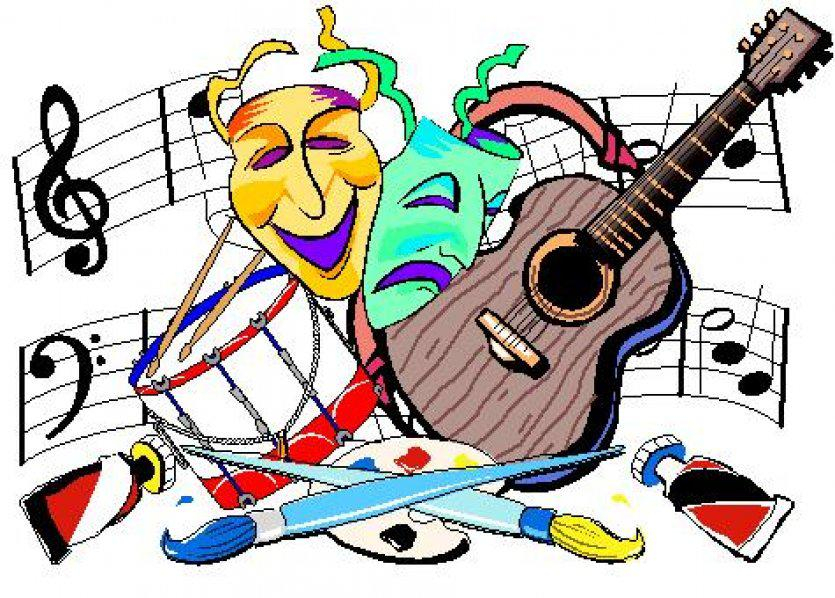 Расходы бюджета муниципального района по разделу физическая культура и спорт
По данному разделу предусмотрены средства в сумме 1000,0 тыс. руб. на реализацию мероприятий  по развитию физической культуры и спорта в муниципальном районе «Могочинский район» в рамках программы «Развитие физкультуры и спорта в муниципальном районе «Могочинский район» в сумме 1000,0 тыс.руб. расходы предусмотрены на реализацию мероприятий по созданию условий для укрепления здоровья, занятия спортом, пропаганды здорового образа жизни  среди населения района
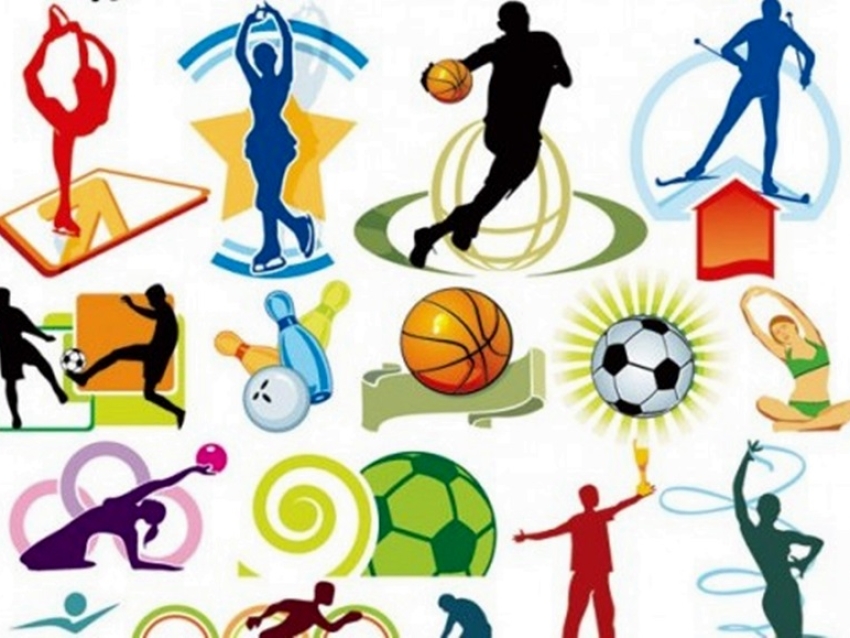 Расходы бюджета муниципального района на 2020 год по разделу Социальная политика
По данному разделу запланированы расходы в сумме  23120,1 тыс.руб. в составе затрат предусмотрены расходы по социальным выплатам, пенсиям, организации и осуществлению деятельности по опеке и попечительству над несовершеннолетними, на приобретение жилых помещений детям-сиротам, на предоставление компенсации части платы, за присмотр и уход за детьми в дошкольных учреждениях.
Расходы бюджета муниципального района на 2020 год по разделу Межбюджетные трансферты
По данному разделу	предусмотрена финансовая помощь поселениям за счет дотаций из краевого фонда финансовой поддержки поселений на выравнивание уровня бюджетной обеспеченности в сумме 3576,0 тыс. руб., дотация поселениям из районного фонда финансовой поддержки поселений на выравнивание уровня бюджетной обеспеченности – в сумме 9654,1 тыс. руб. 
      	Средства на выравнивание бюджетной обеспеченности поселений из бюджета края распределены городским и сельским поселениям  в расчете на душу населения. Средства на выравнивание уровня бюджетной обеспеченности из районного фонда финансовой поддержки распределены по методике расчета, утвержденной законом Забайкальского края
СПАСИБО ЗА ВНИМАНИЕ!
«Бюджет для граждан» подготовленКомитетом по финансам администрации муниципального района «Могочинский район»адрес: г. Могоча, ул.Комсомольская, 13Тел. 8(241)40583,40201 эл.адрес kfmogocha.ru